Русский язык
Как работает алфавит. Освоение алфавита.
1-а класс
Учитель: М.А. Галаева
19 апреля.Классная     работа.
Осваивать алфавит мы с вами продолжаем, 
Чтобы твёрдо запомнить, его много раз повторяем,
Слова располагать в алфавитном порядке – 
Отличная для развития речи зарядка.
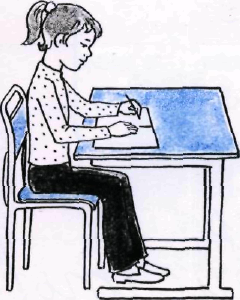 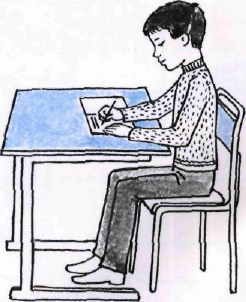 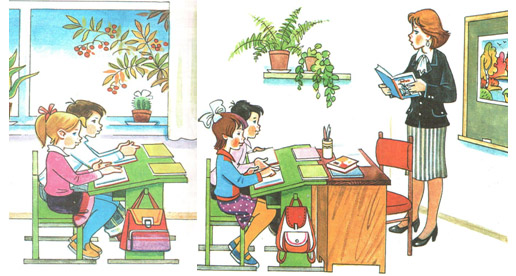 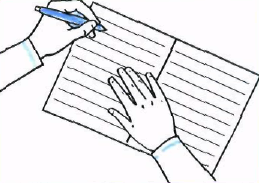 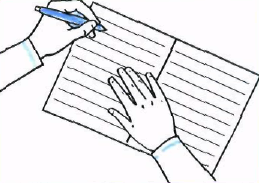 АЛФАВИТ
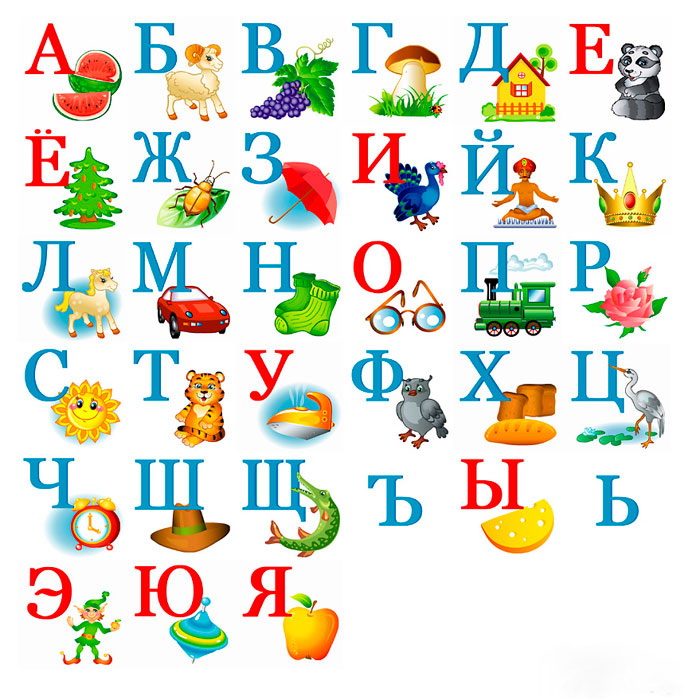 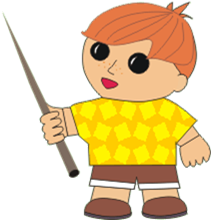 Вопрос   урока:
Как  располагать  слова  в  алфавитном  порядке – что надо 
при этом учитывать?
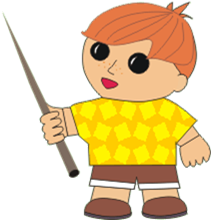 Какая команда лучше знает алфавит?
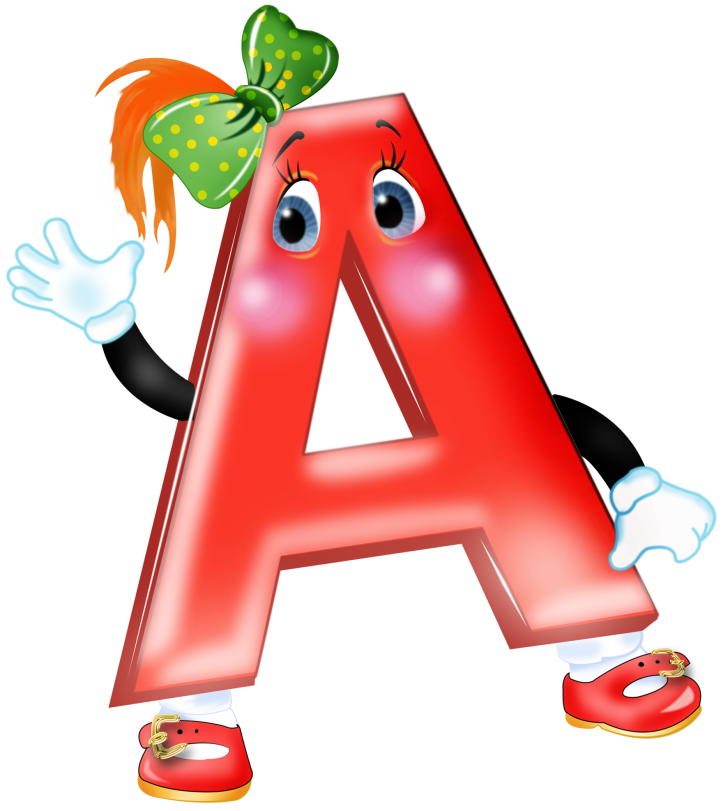 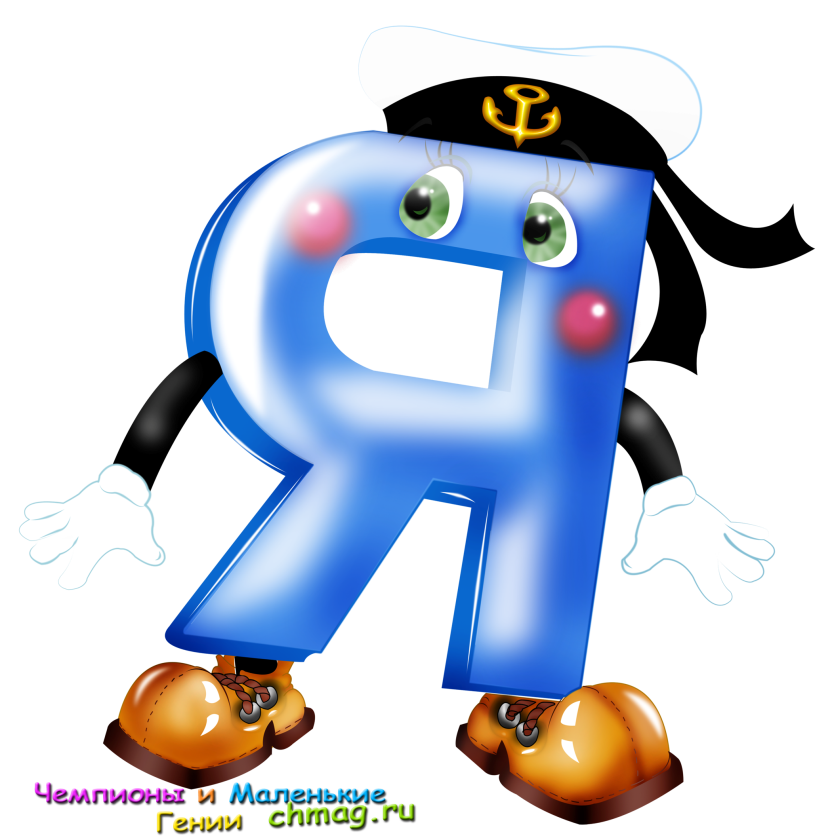 от
до
Какая группа букв расположена по алфавиту?
Ц Ч Ш Щ
Е Ё З Ж
2
О Н П Р
3
1
П С Р Т
4
Минутка чистописания
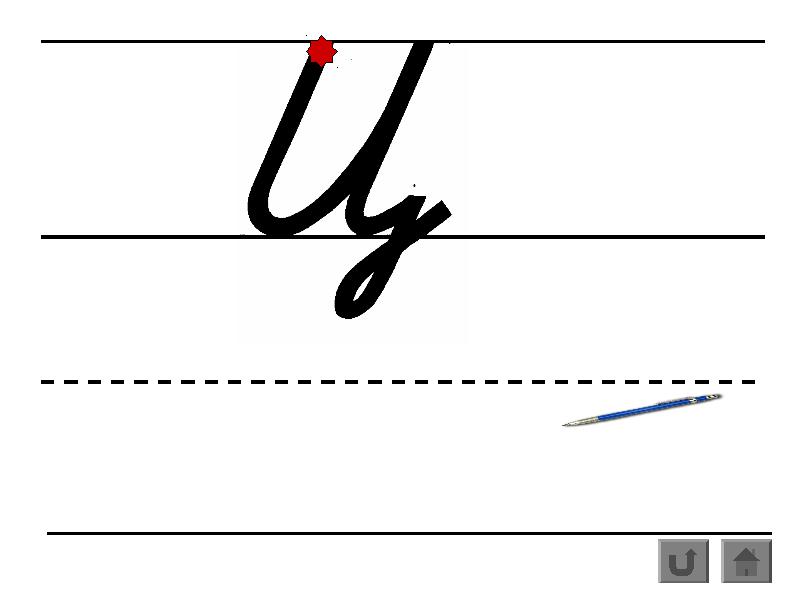 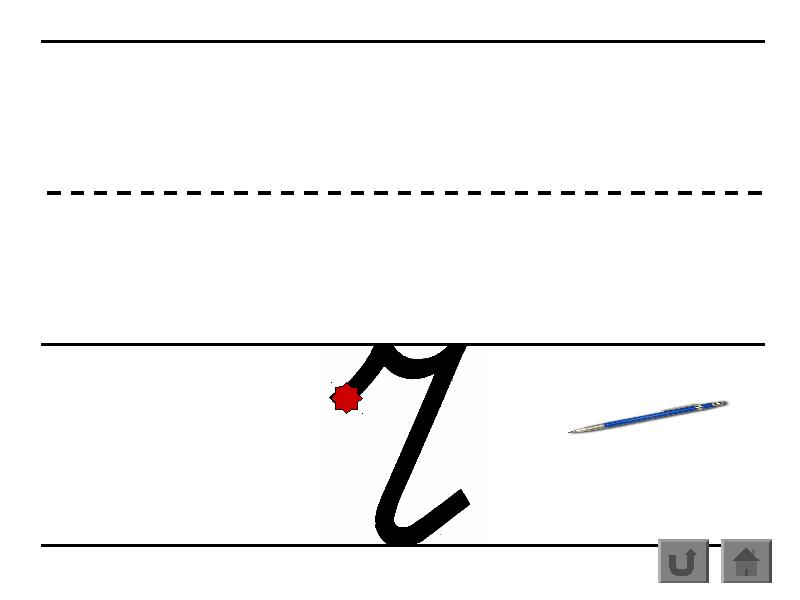 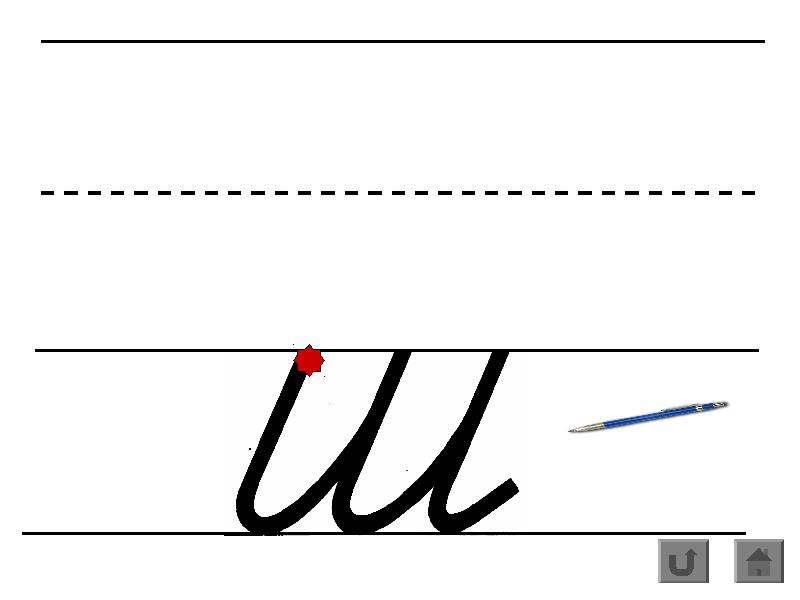 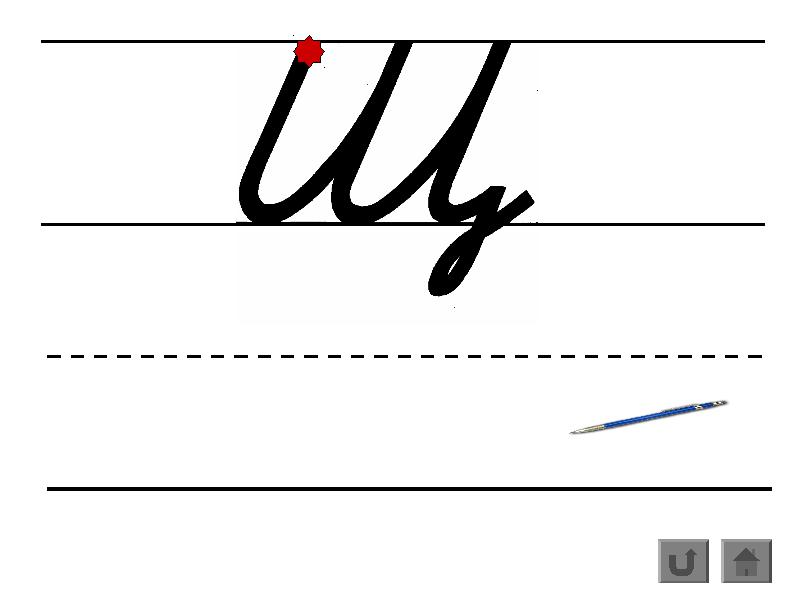 Алфавитный порядок букв
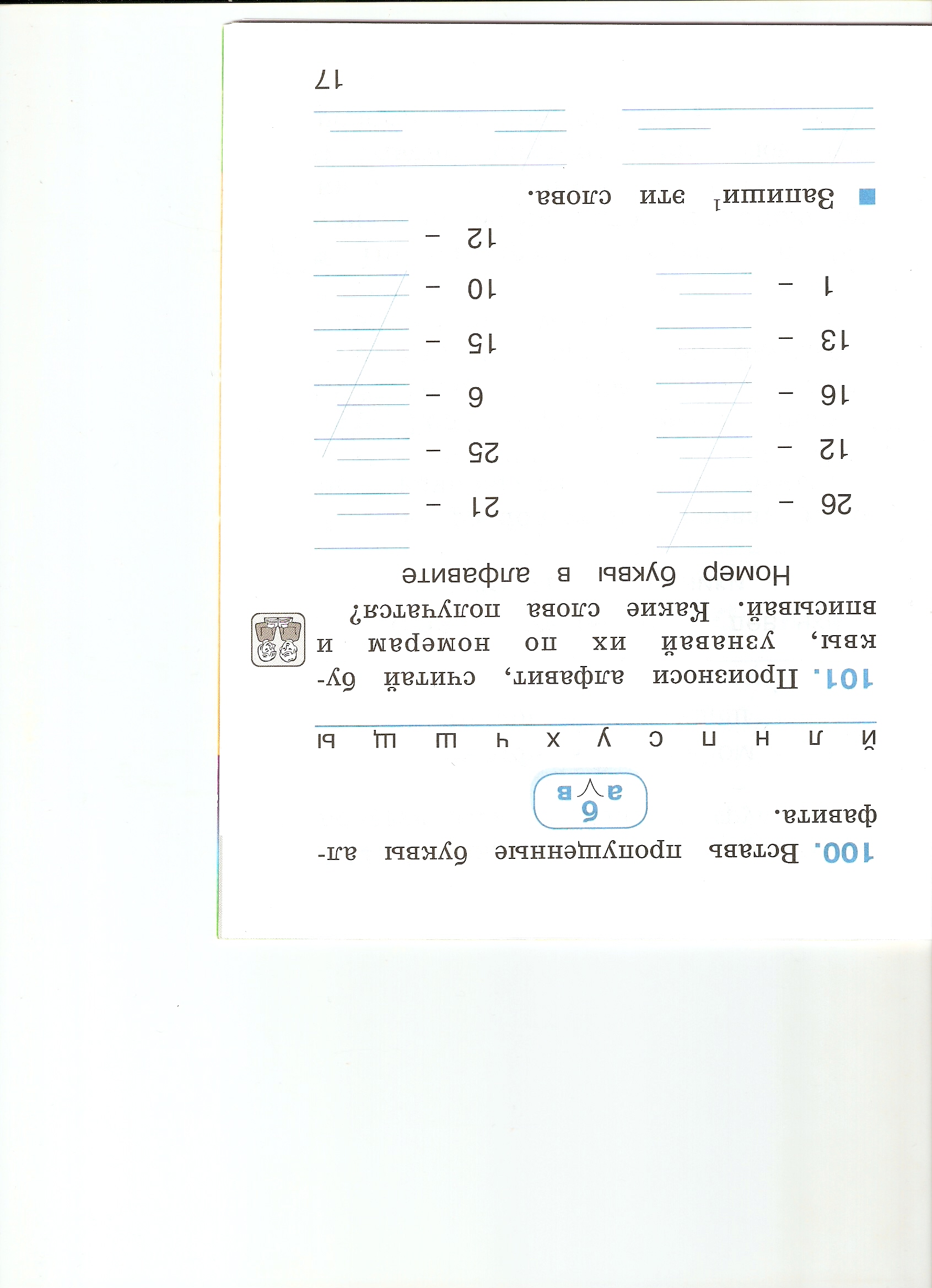 К
М
О
Р
Т
Ф
Ц
Ъ
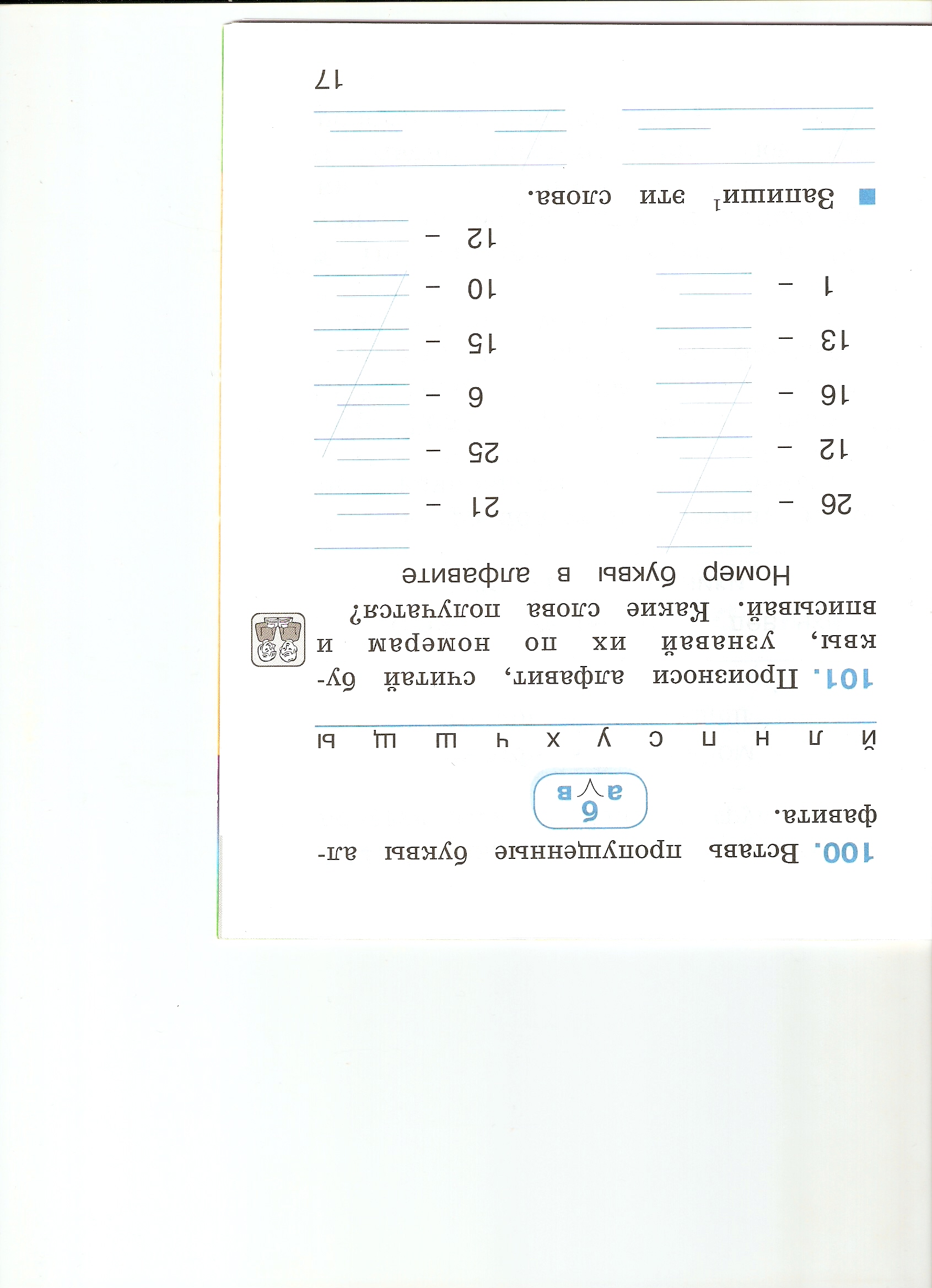 Физминутка с алфавитом.
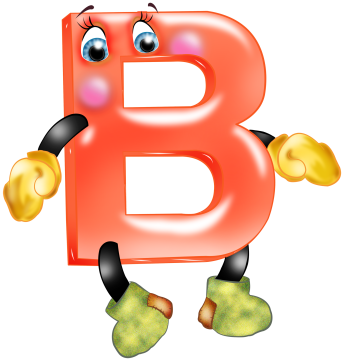 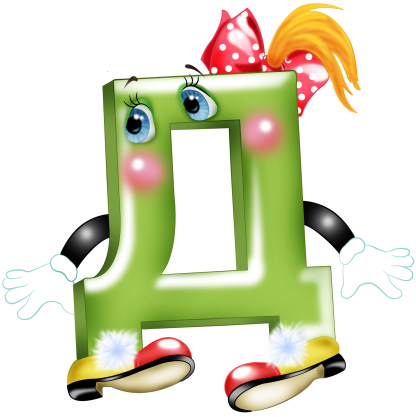 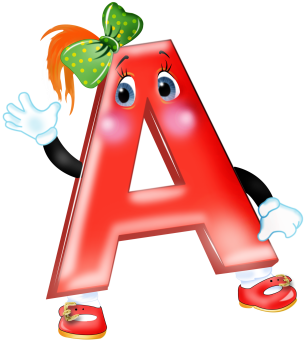 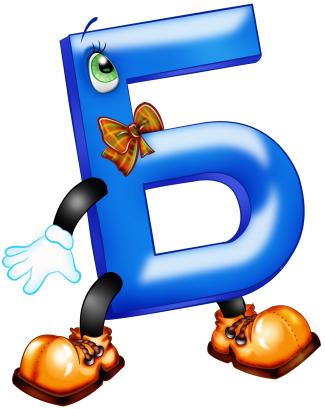 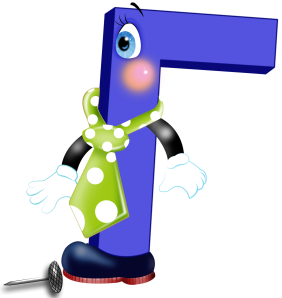 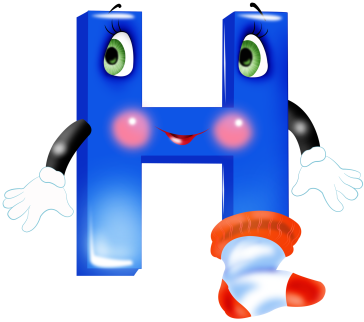 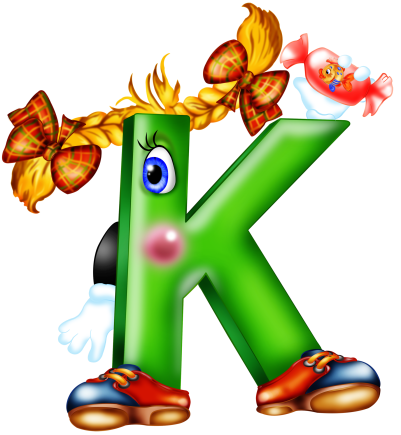 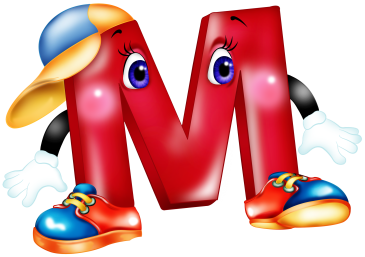 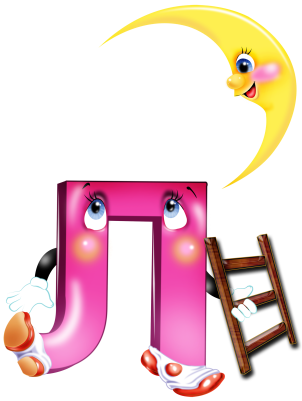 Словарная работа
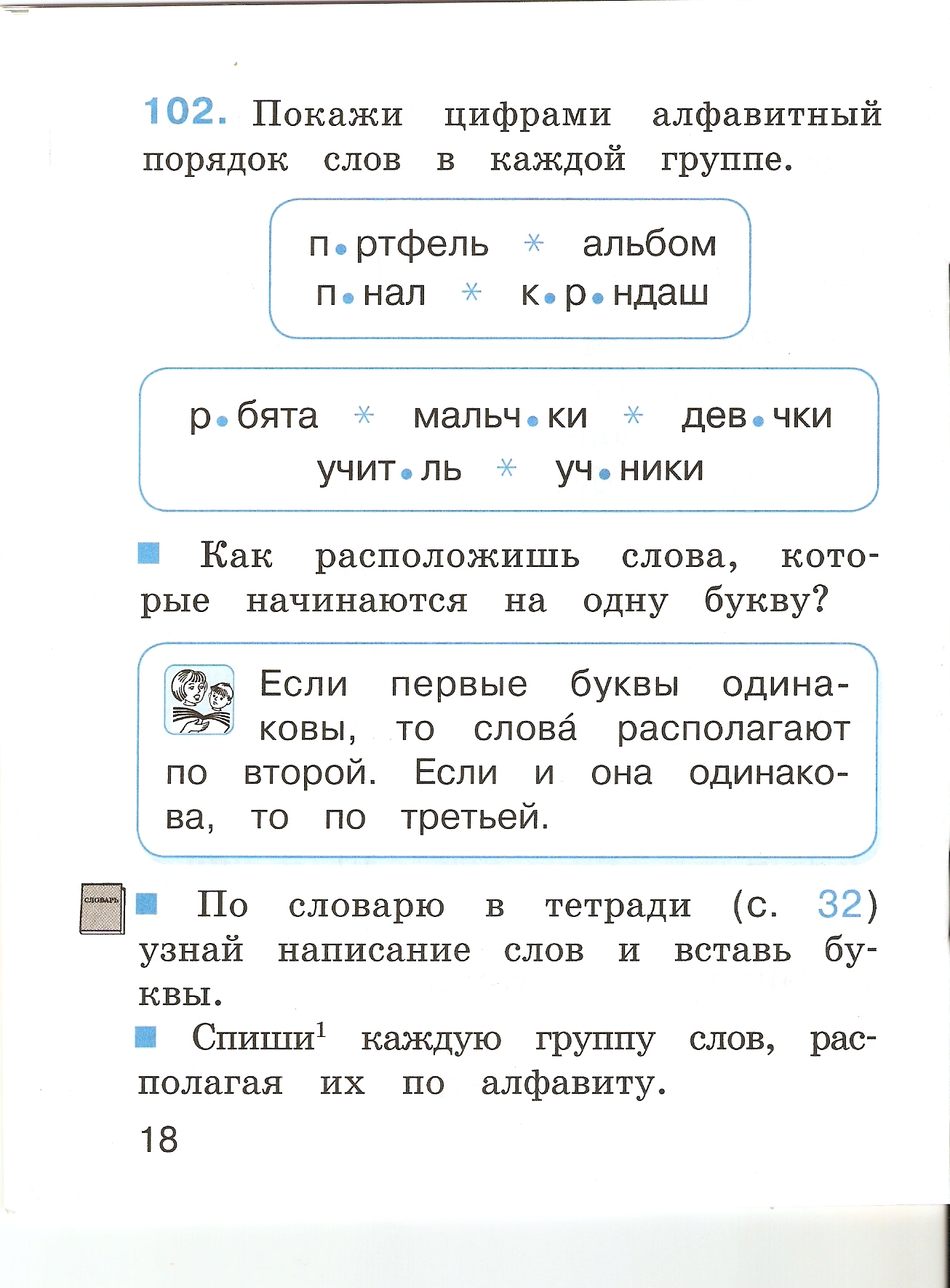 1
а
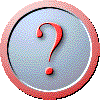 О
2
а
а
Е
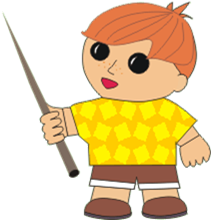 Как определить алфавитный порядок для двух слов на одну букву?
портфель
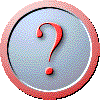 пенал
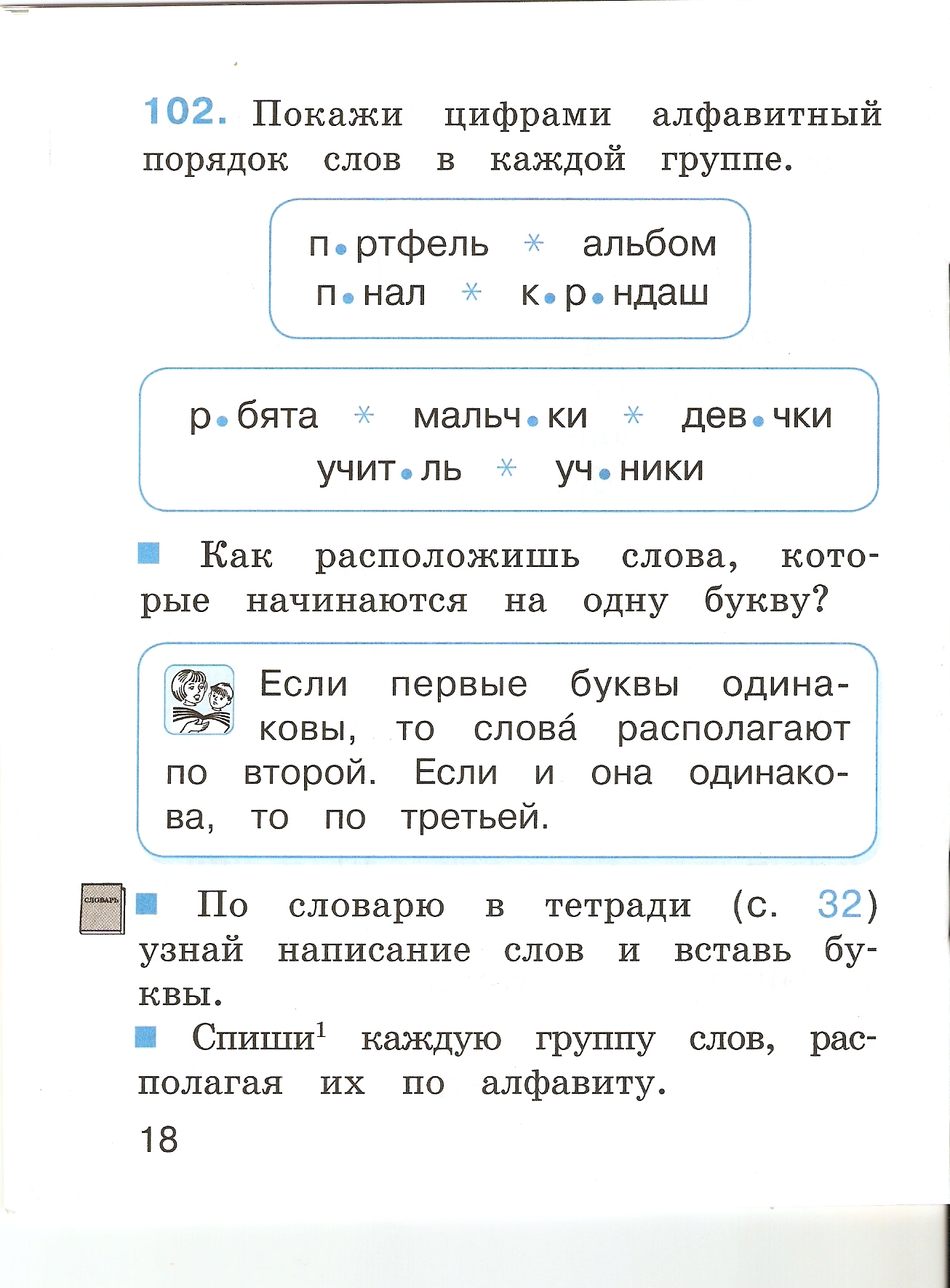 Запишите слова в алфавитном порядке
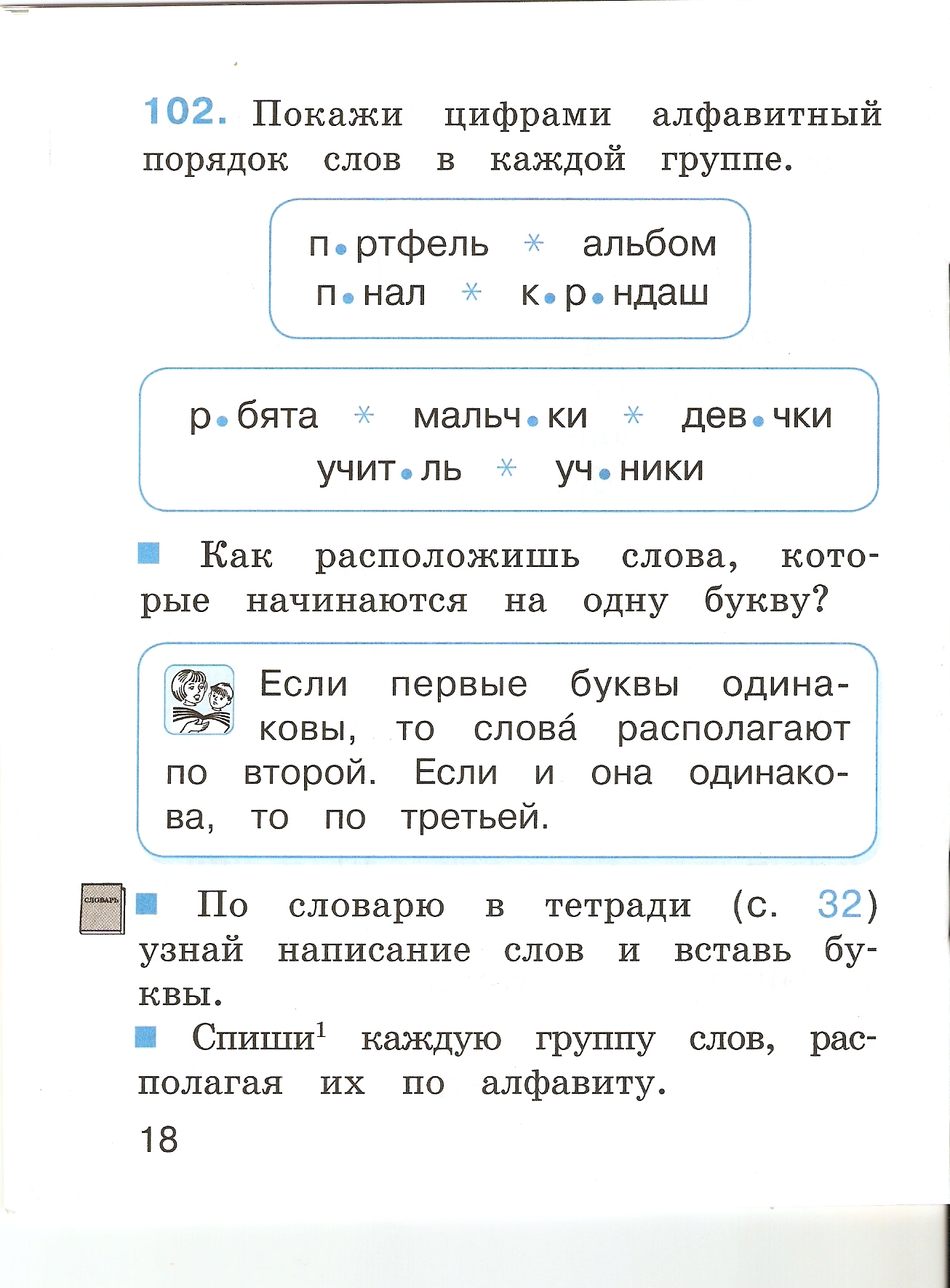 а
О
е
а
а
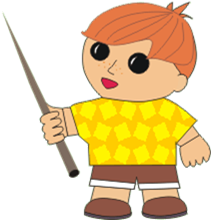 Физминутка для глаз
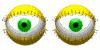 Вставьте пропущенные буквы и покажите цифрами алфавитный порядок слов.
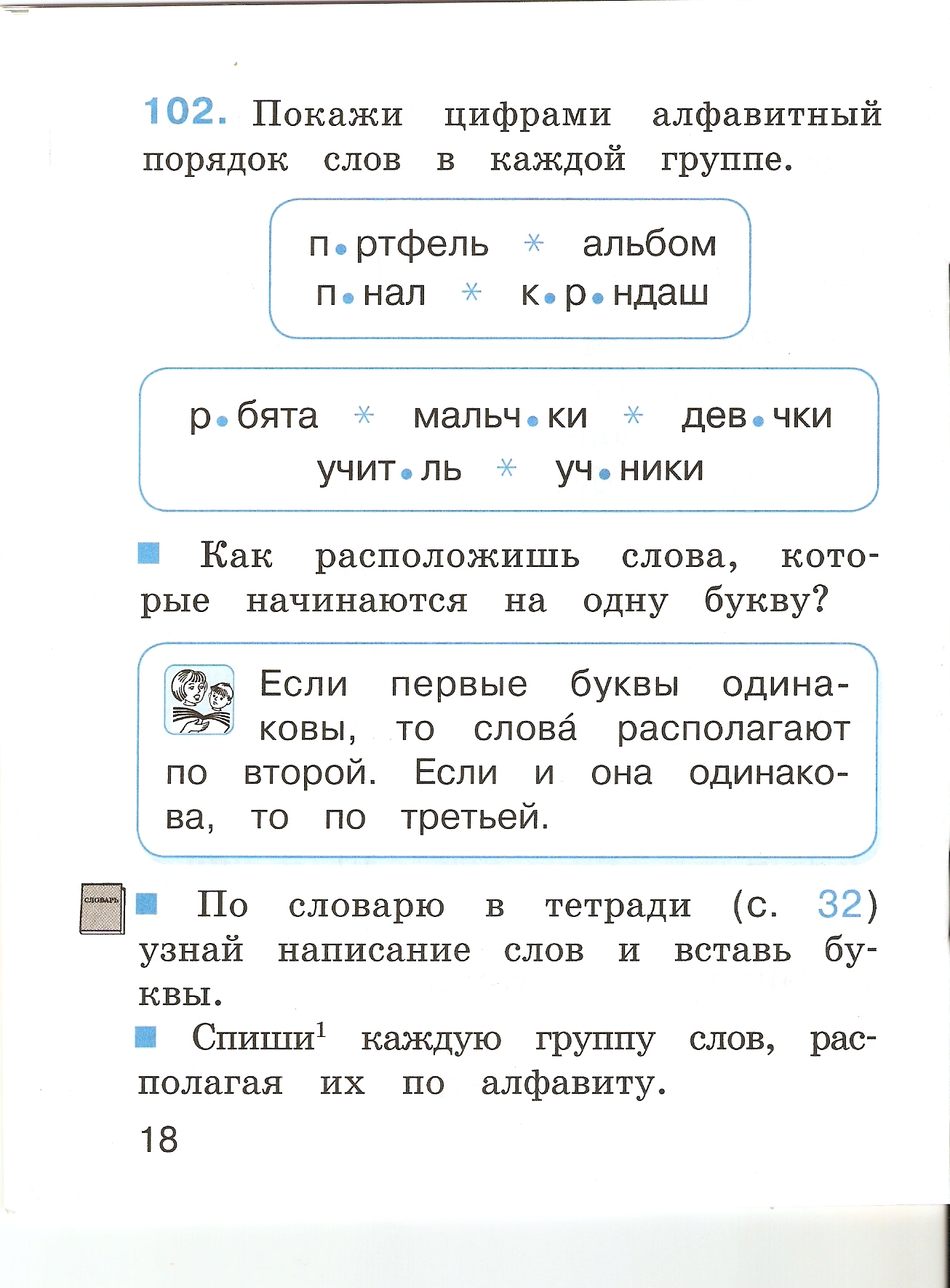 3
2
1
е
и
о
5
4
е
е
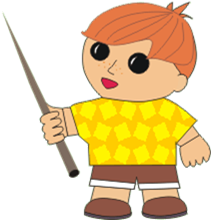 ИТОГ  УРОКА
ЗНАЮ …
Я     ТЕПЕРЬ
УМЕЮ…
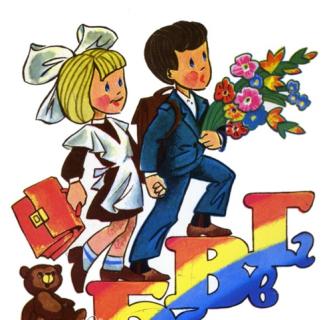 СМОГУ…
17
ИТОГ  УРОКА
В какой группе буквы расположены по алфавиту?

о п с р       2.  ф х ц ч       3.  к м л н;
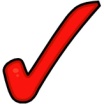 Какое слово по алфавиту должно быть первым?

1.  Ель         2.  Ежи         3.  Енот
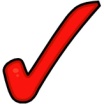 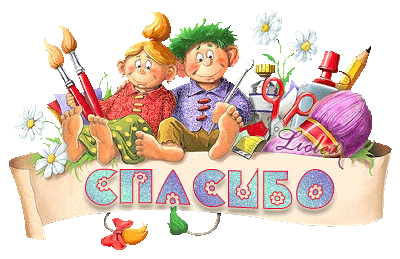